濕地生態—棲地理論
2011/09/28
Joseph Grinnell (1877-1939)於1904年發表 “The origin and distribution of the chestnut-backed chickadee.” Auk. Vol. 21, p.364-382.提出棲地理論(Habitat theory)
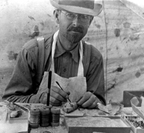 棲地理論 1
生物選擇地區，在地理上有其相似性。
用地理的特性，可以了解生物生命的特性。
如果破壞地理的特性，該生物就會遷移，甚至消失。
生物的保育，必須保留其棲地
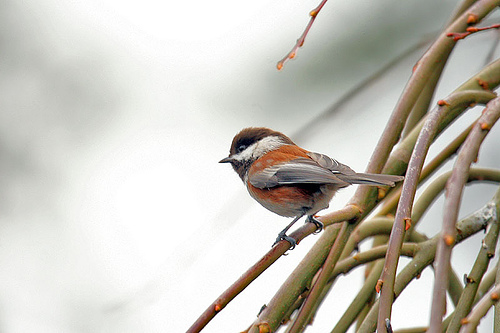 棲地理論 1
根據他的研究，小黃雀鳥
1.分布在阿拉斯加到加州沿海1500公里長，10公里寬的海濱
2.相對溼度80%，針葉林的隱密與食物供給小黃雀鳥
3.相對溼度低於70%，小黃雀鳥消失
4.小黃雀鳥短翅，能在針葉林中三公尺到二十公尺飛翔，喙尖可以取松果為食物
5.棲地是一個動態的變化，所以小黃雀鳥有季節性的遷移
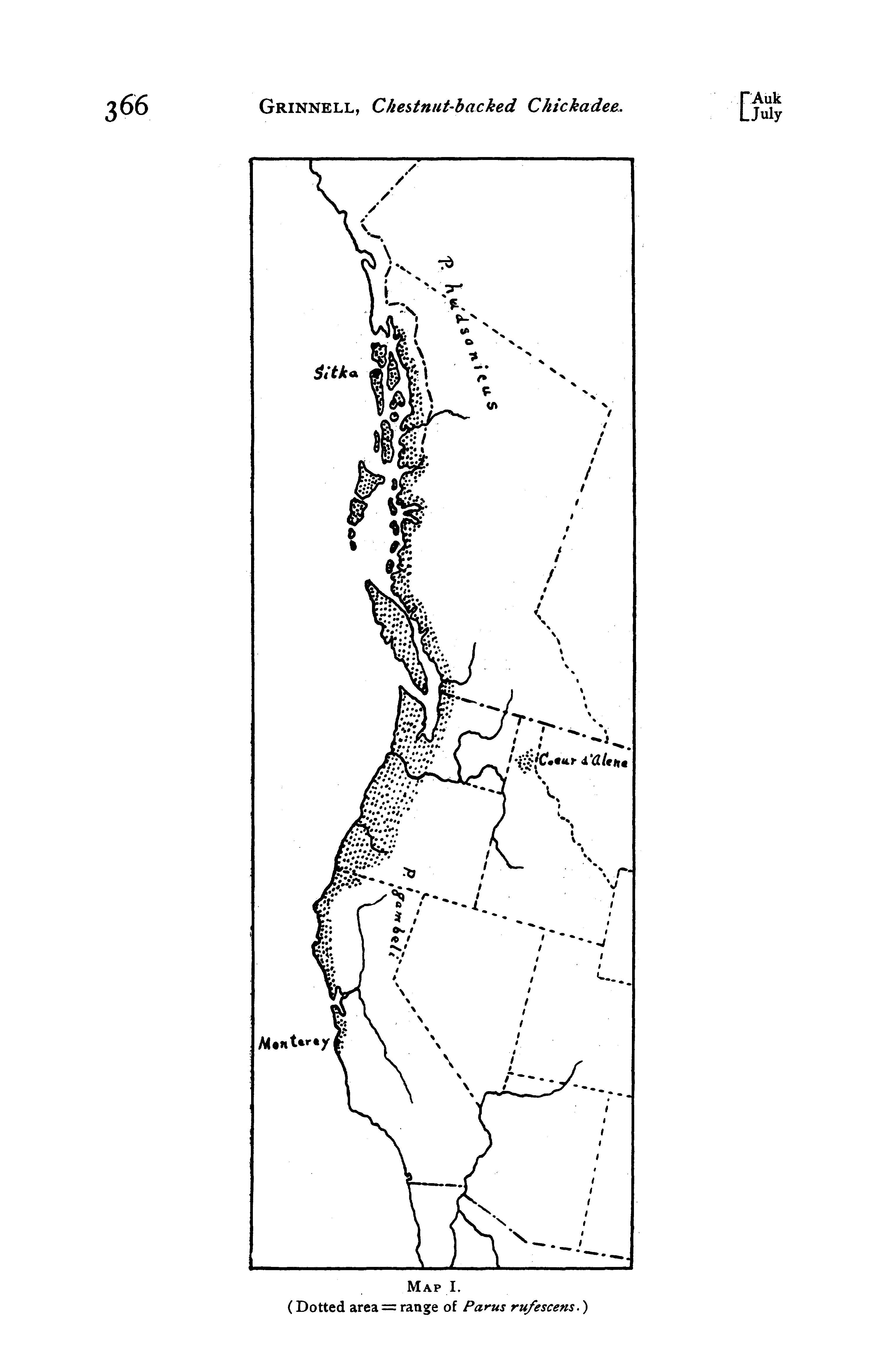 圖1：小黃鶯在太平洋東岸的分布

資料來源：Grinnell, J. 1904. The Origin and Distribution of the Chest-Nut-Backed Chickadee. The Auk, Vol. 21, No .3, pp364~382.
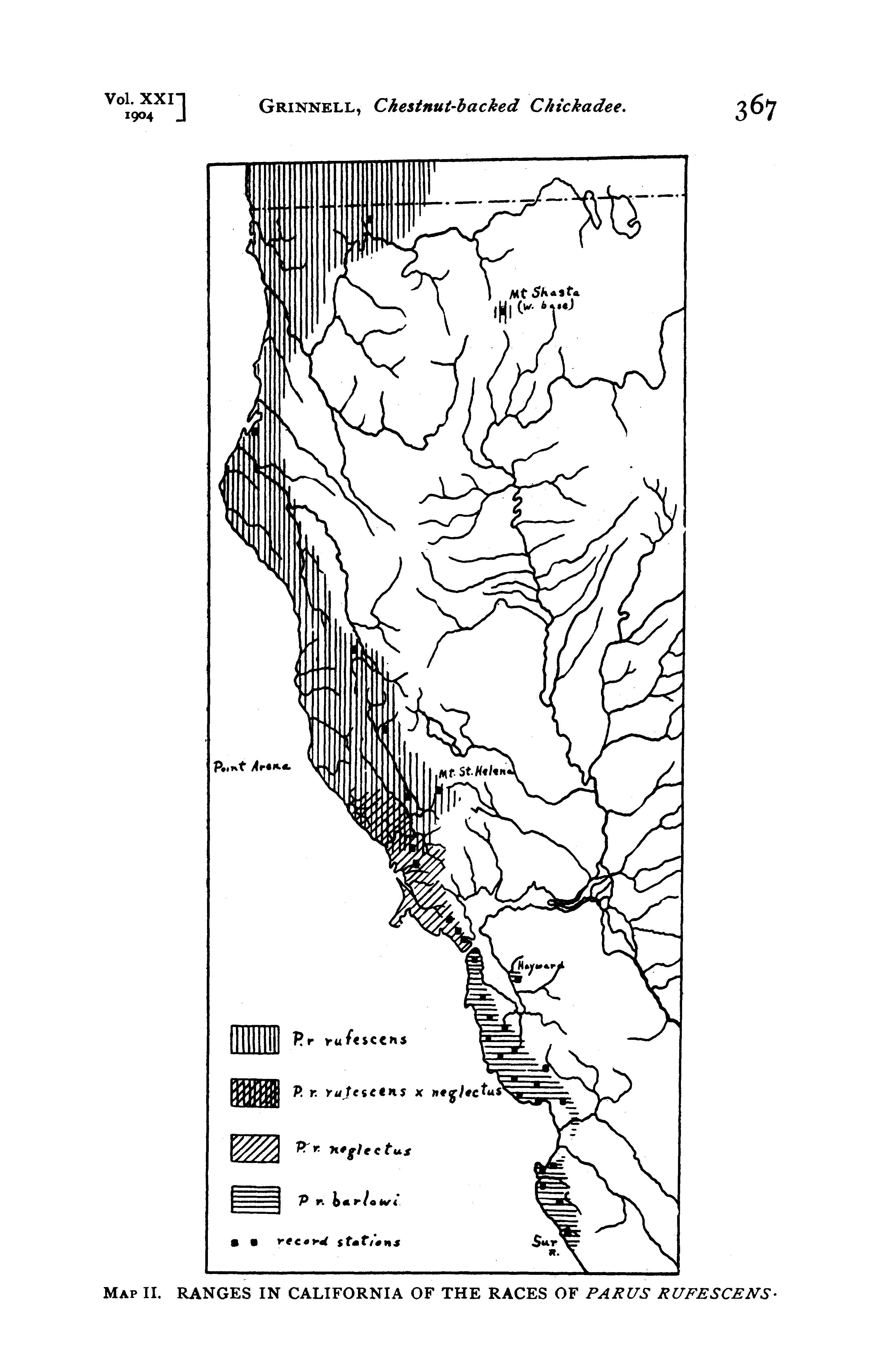 圖2：小黃鶯在美國西岸的分布

資料來源：Grinnell, J. 1904. The Origin and Distribution of the Chest-Nut-Backed Chickadee. The Auk, Vol. 21, No .3, pp364~382.
棲地理論 1
棲地的定義
1.滿足一種生物移動、覓食、築巢、隱蔽的需求
2.能夠成為生物的領域(territory)
3.領域之邊，有個地理的疆界(barrier)
4.生物在棲地內不會感受到逆境(stress)
5.棲地又稱為「區位」(niche)，代表生物在niche內的安定性
Joseph Grinnell寫道：
「大自然不喜歡有任何的空間，是沒有任何動物在其上活動。也不喜歡有任何空間，是無法讓動物在其上生存」
「人口的增加將日漸影響其他生物的棲地空間，造成有些生物物種消失……未來人類生活的品質，將決定再對大自然的保育。」
Grinnell, J. 1917. Field tests of theories concerning distribution control. American Naturalist. Vol. 51. p. 115-128
二重疏洪道
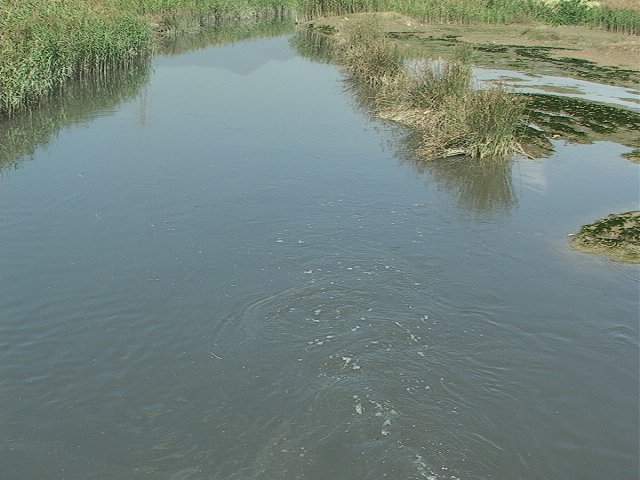 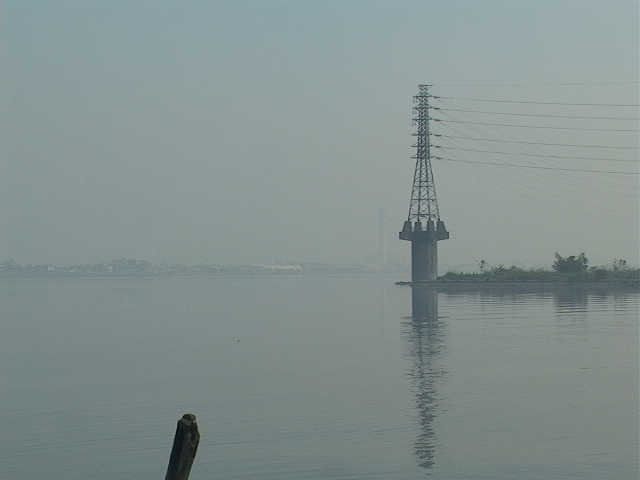 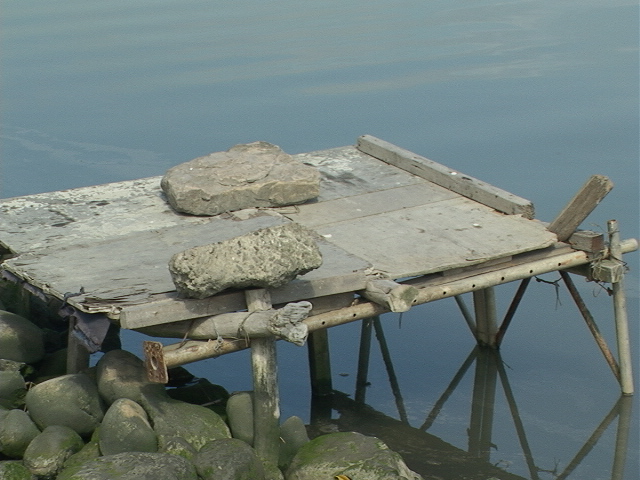 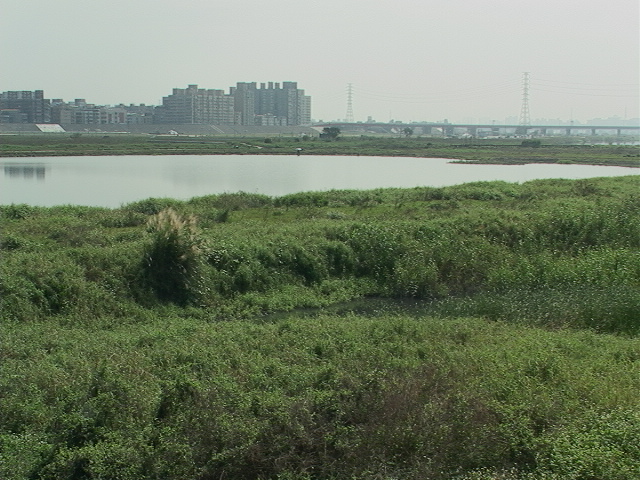 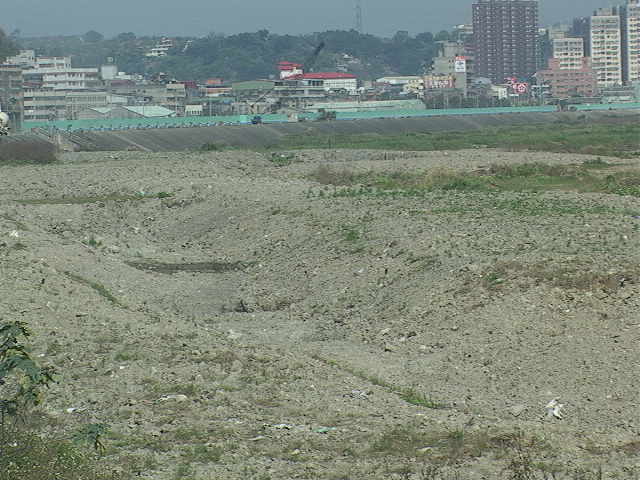 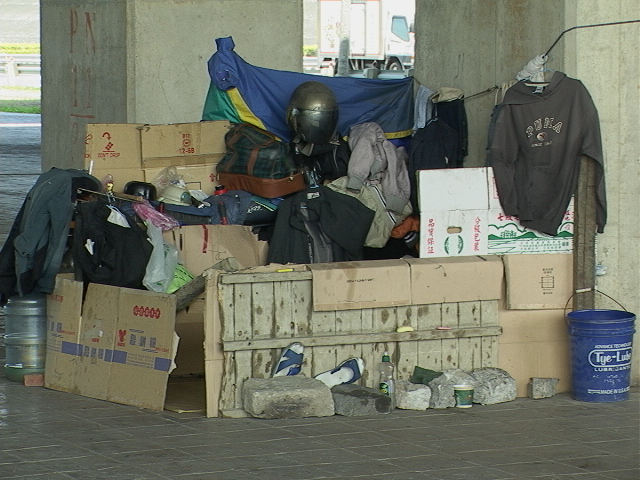 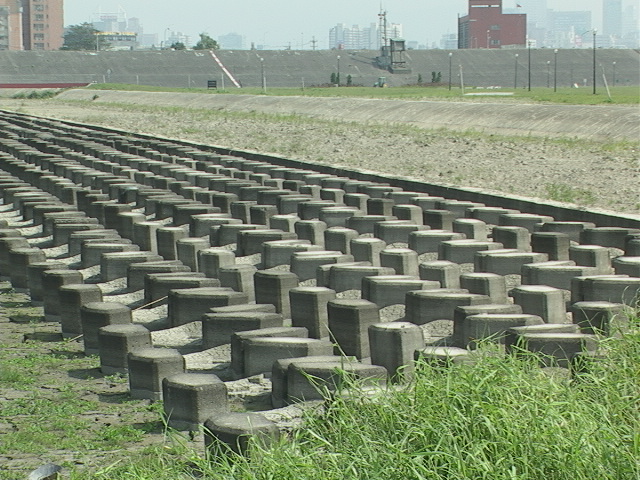 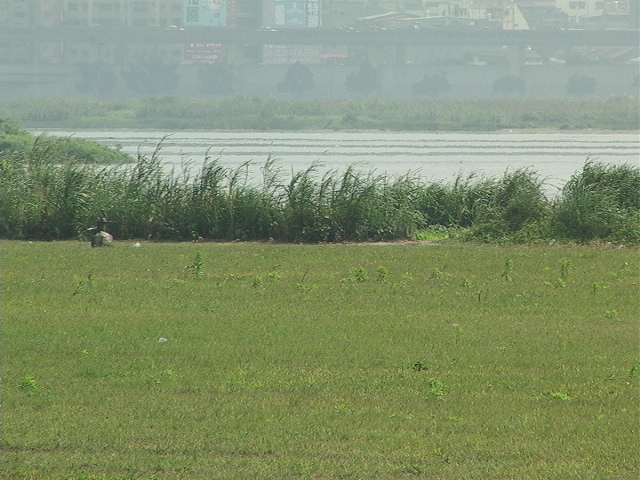 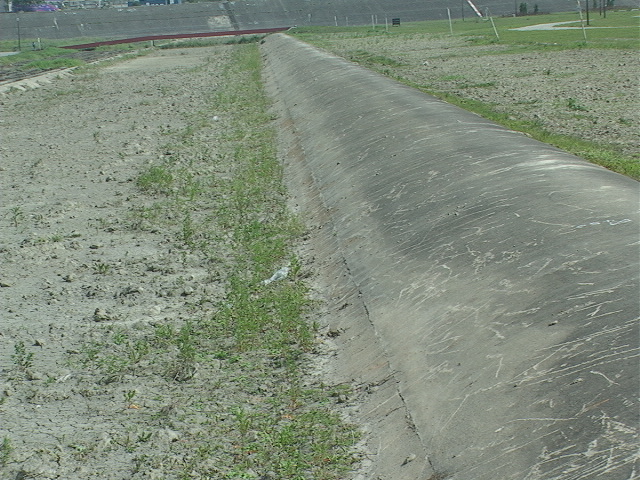 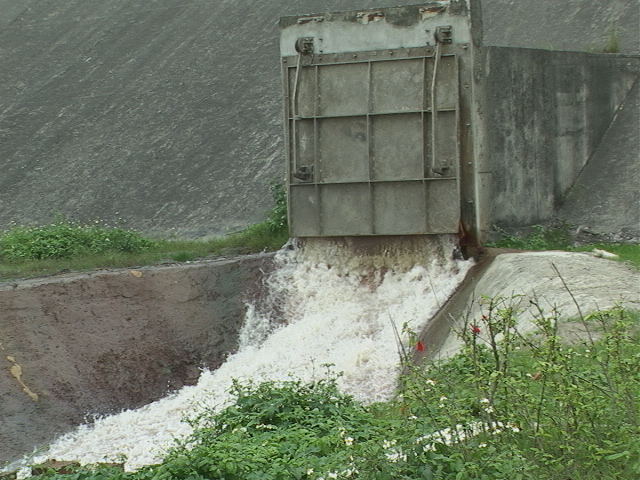 五股濕地
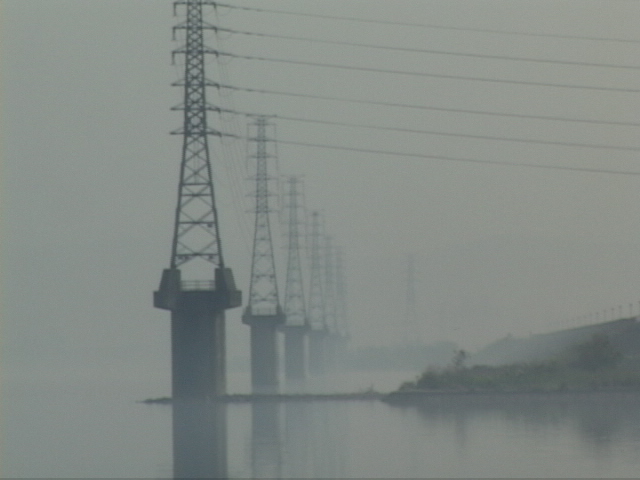 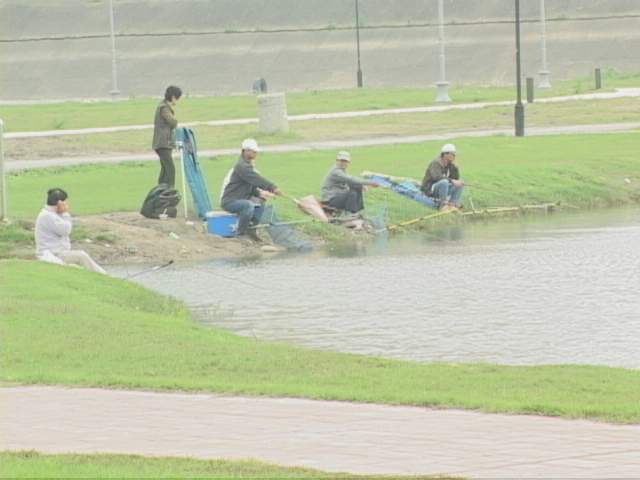 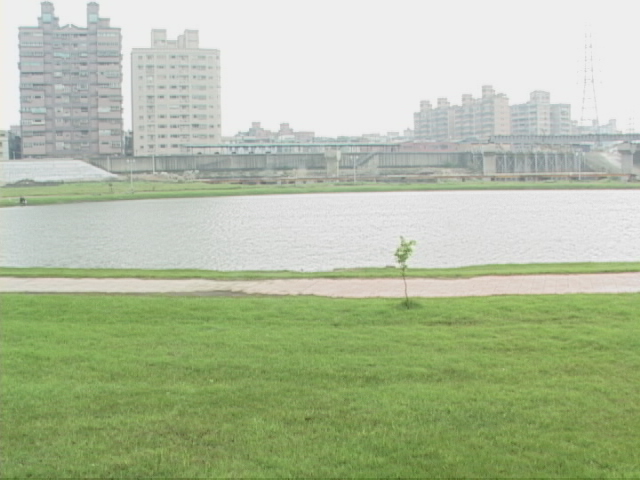 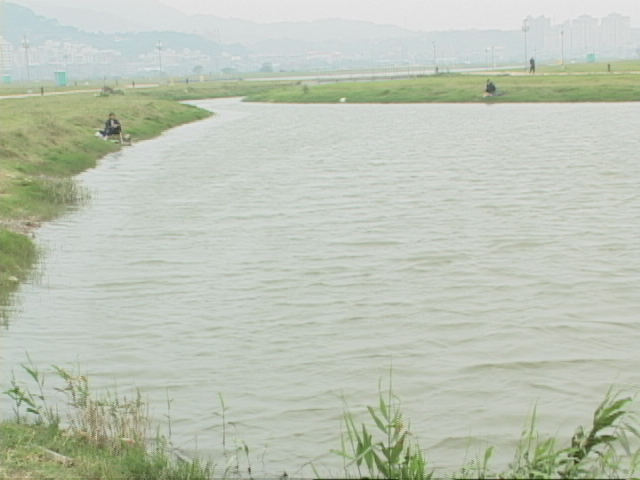 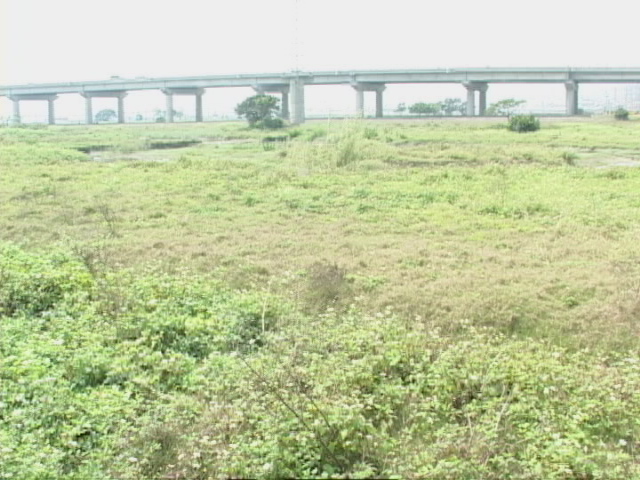 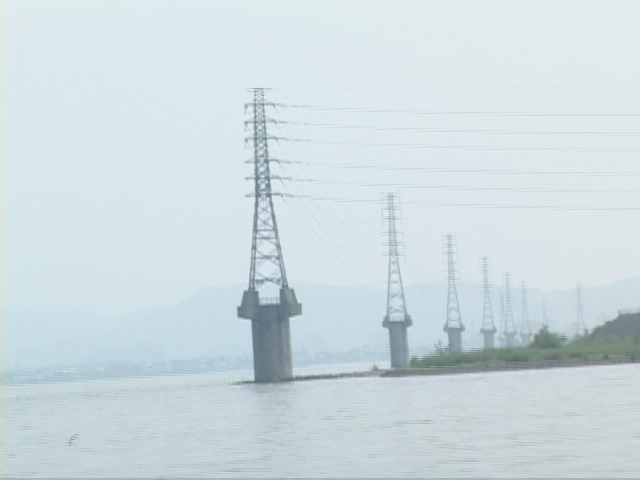 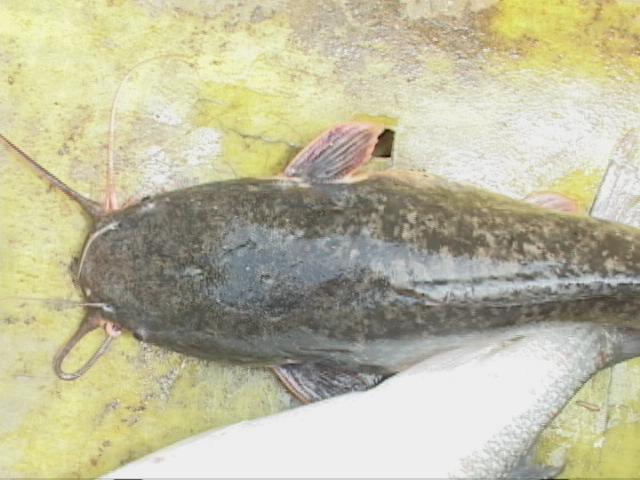 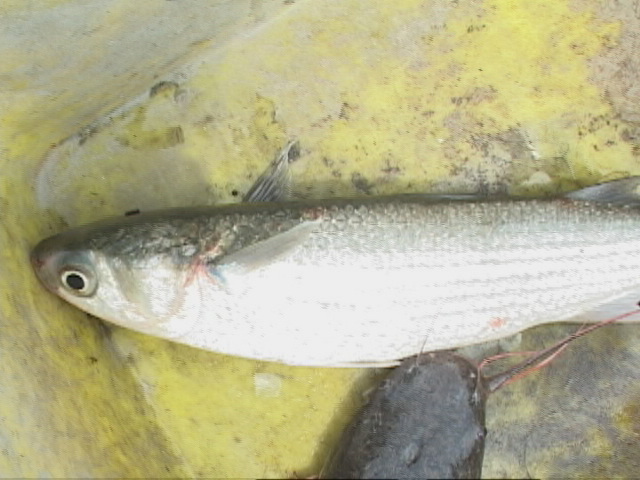 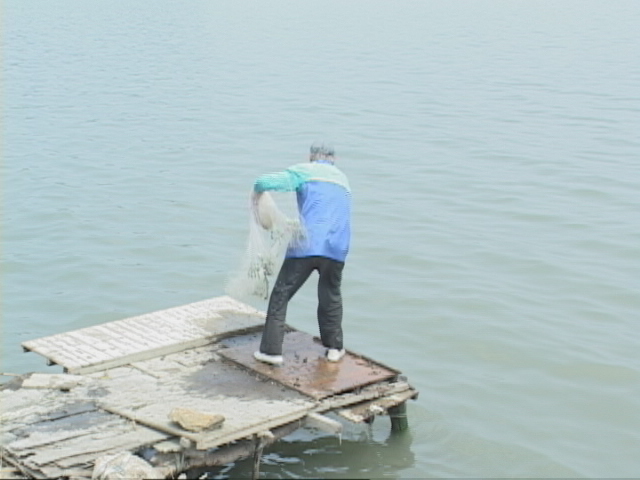 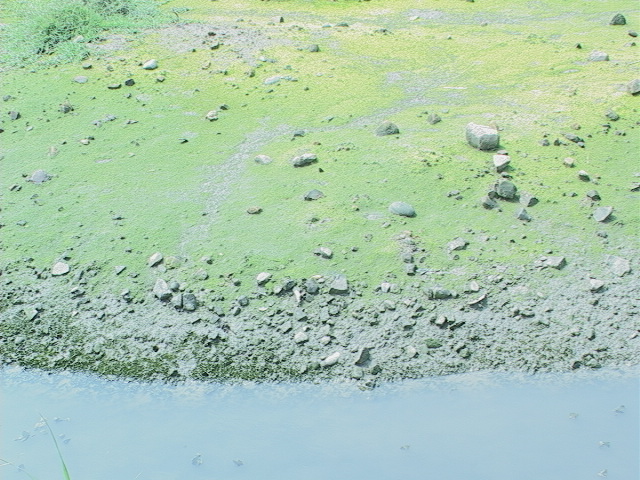 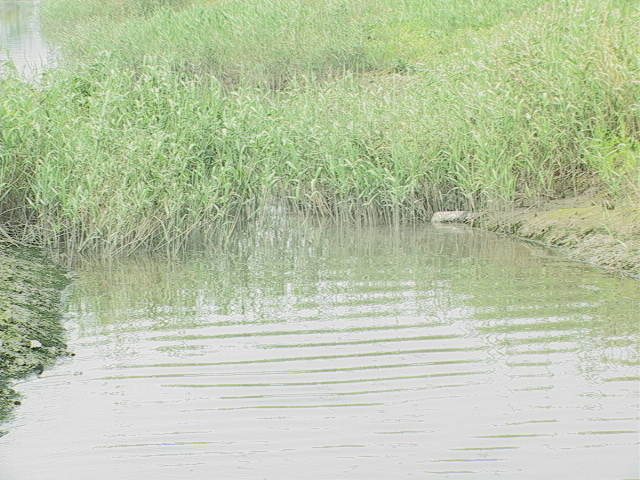 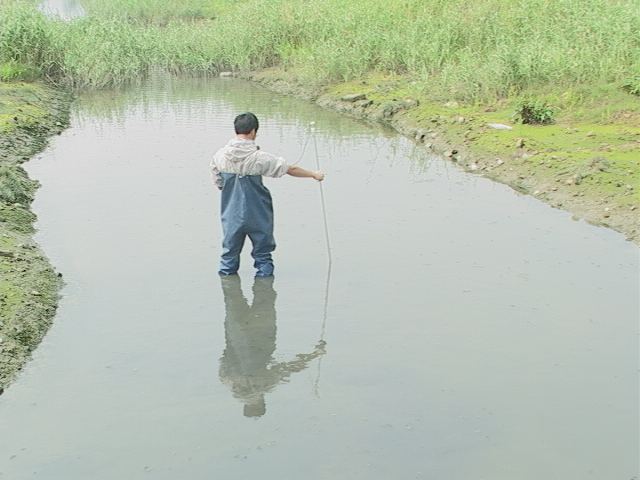 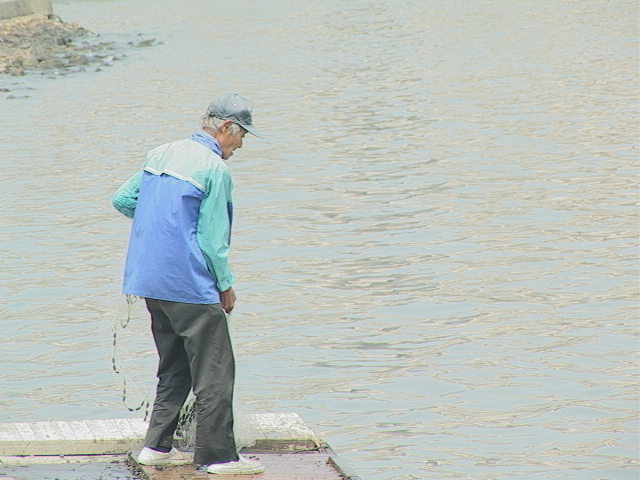 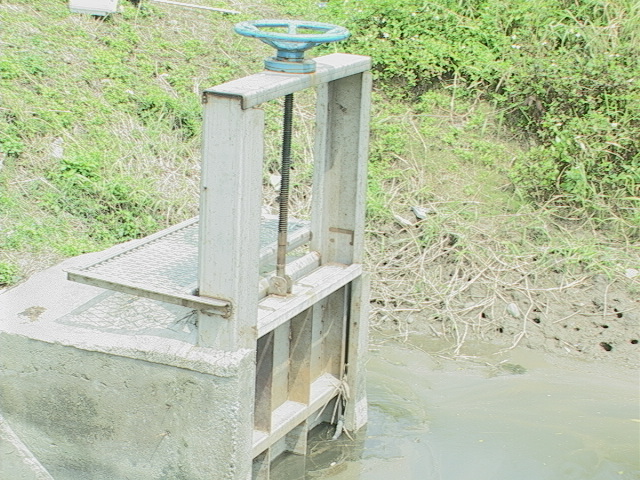 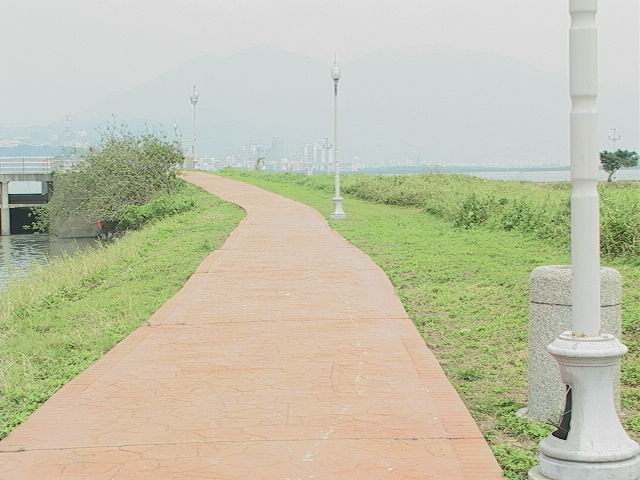 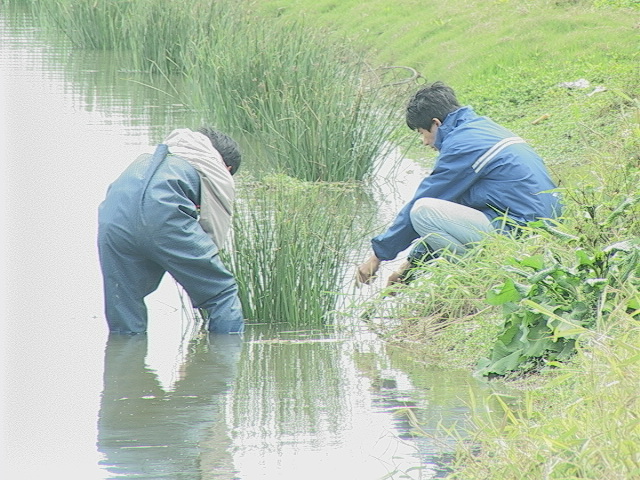 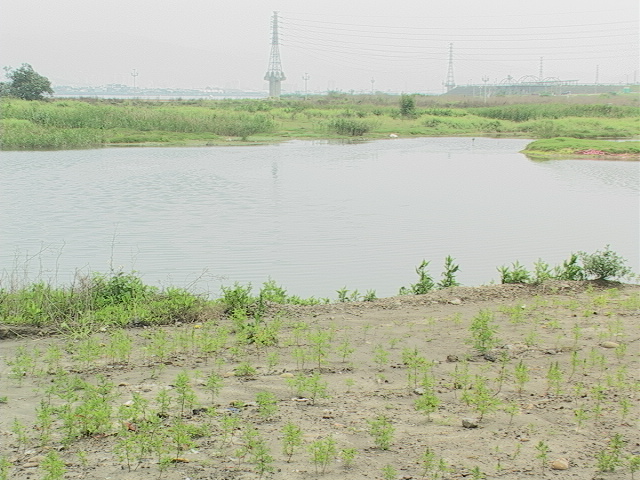 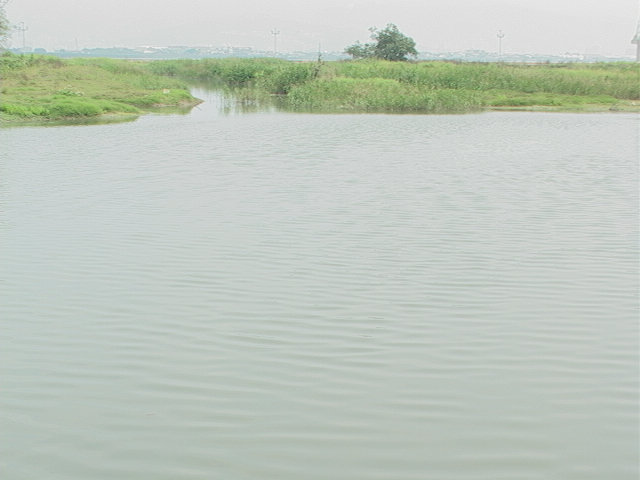 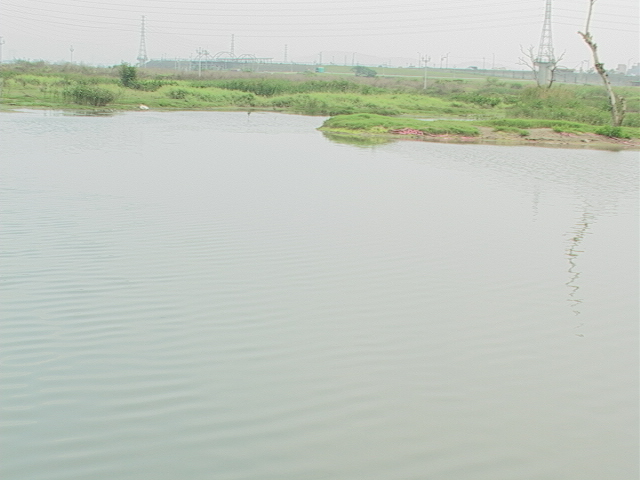 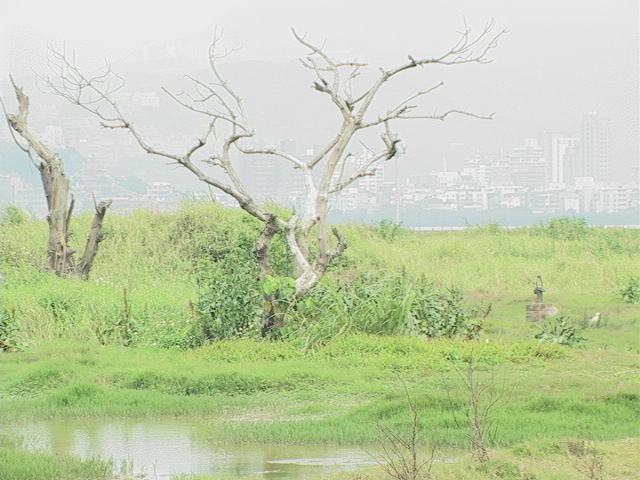 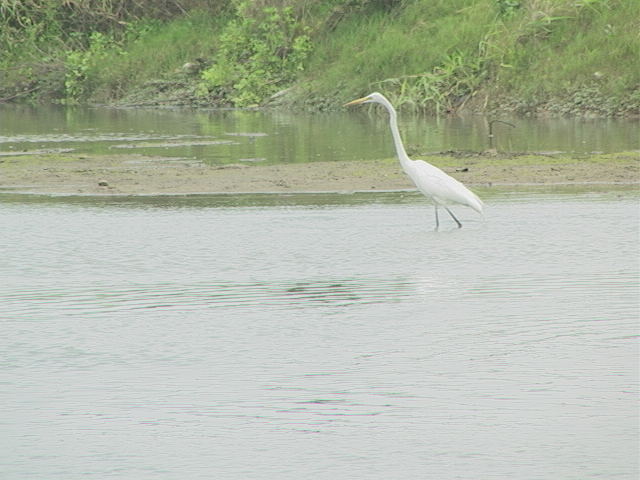 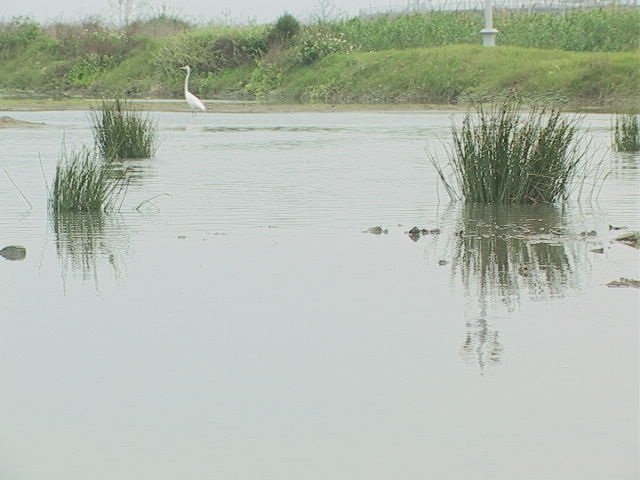 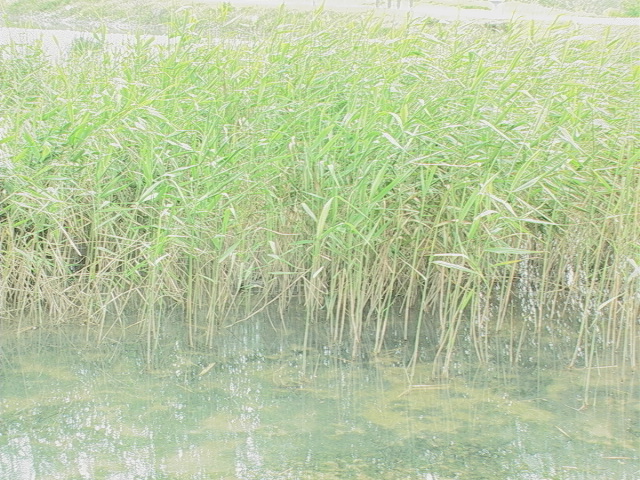 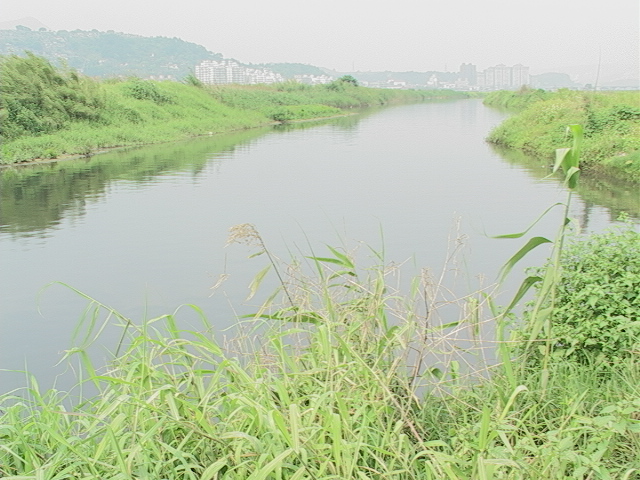 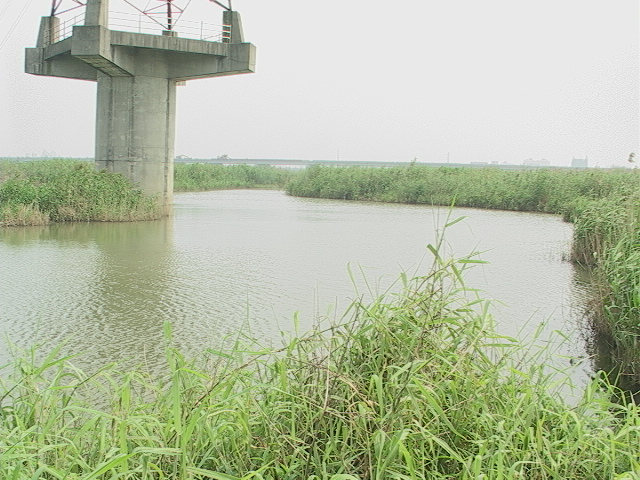 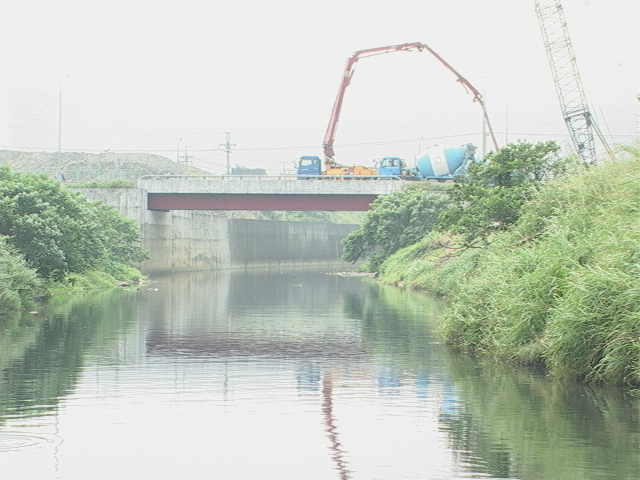 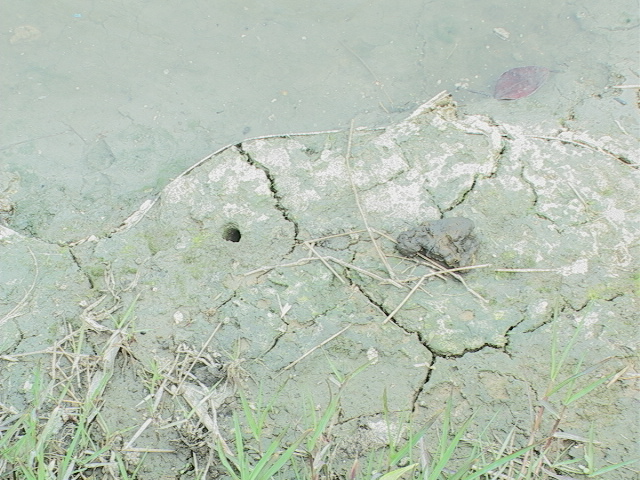 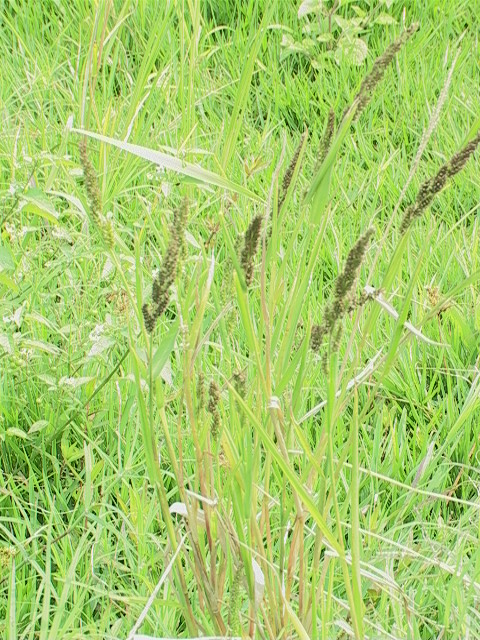 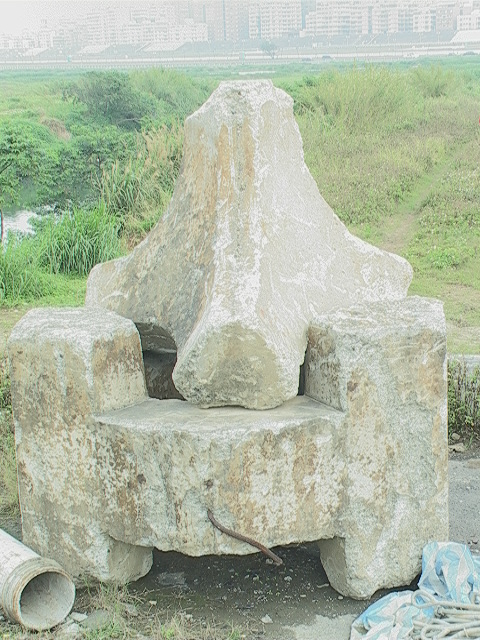 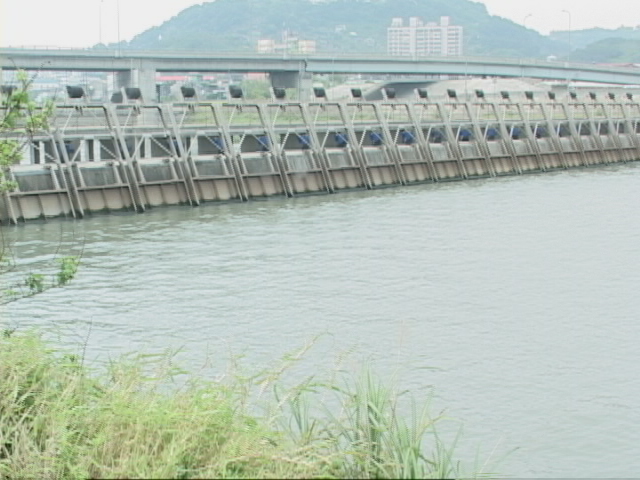 五股溼地四斑細蟌棲地
四斑細蟌交尾
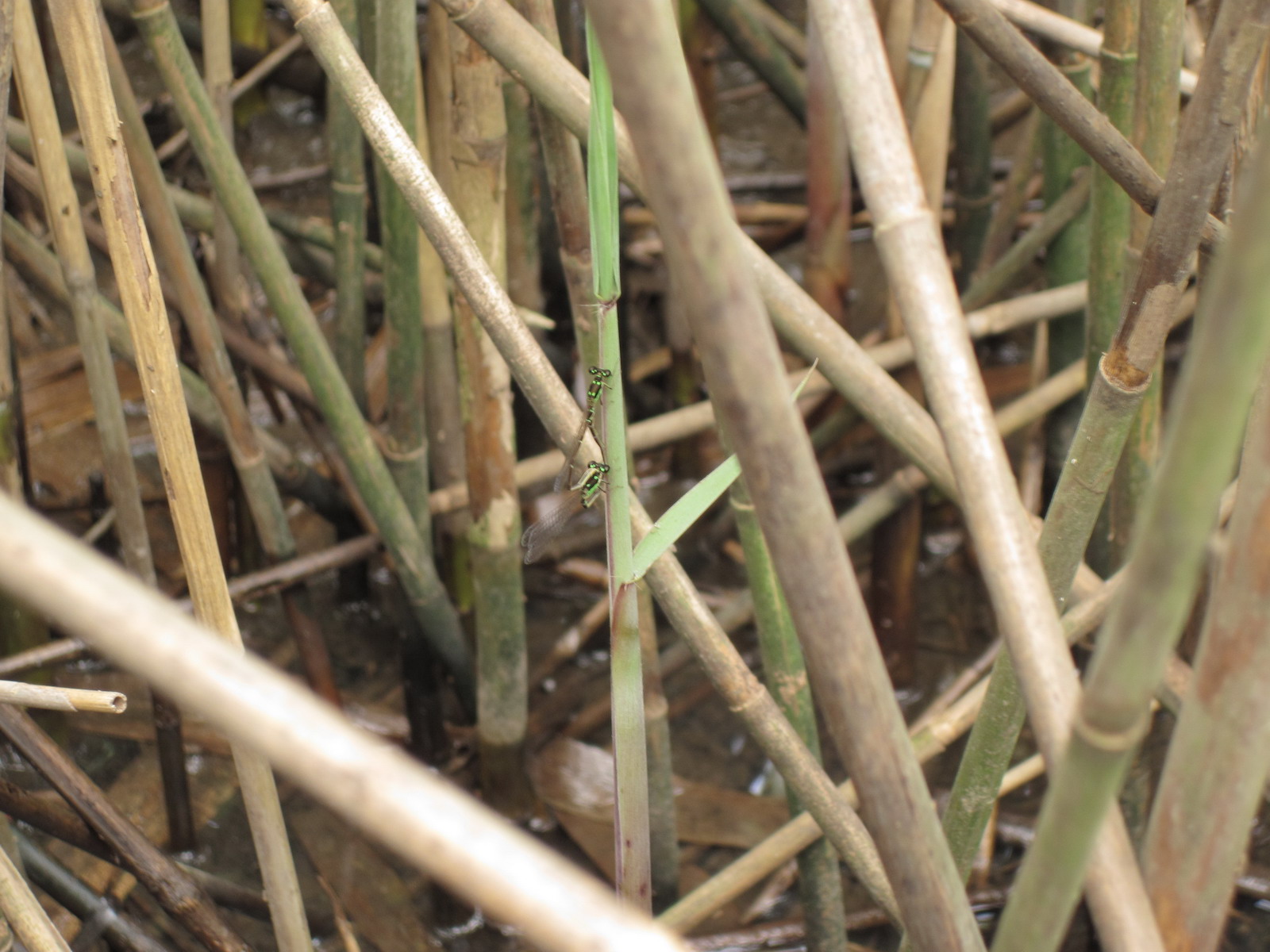 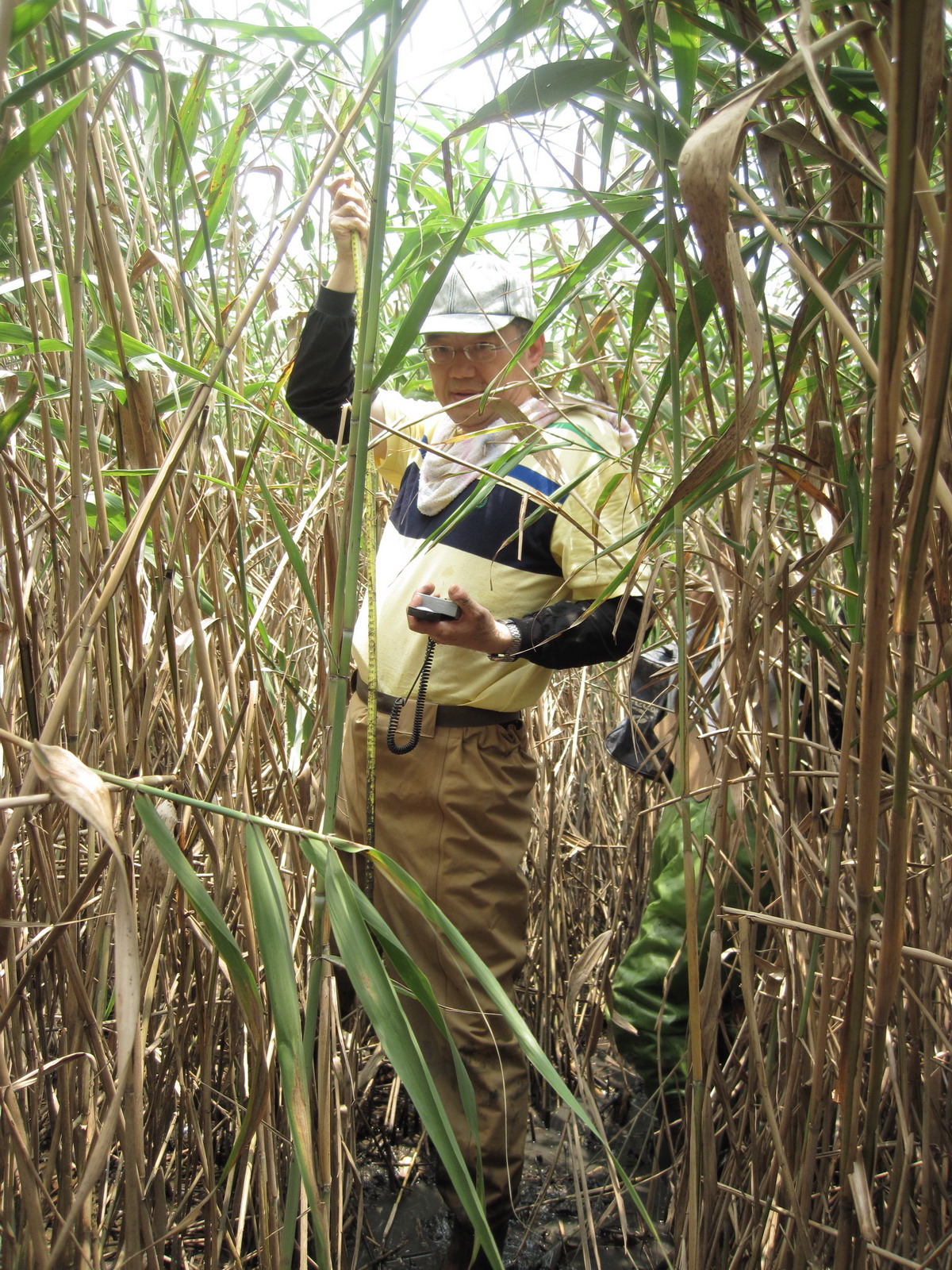 張老師特寫
測光照和葦桿高
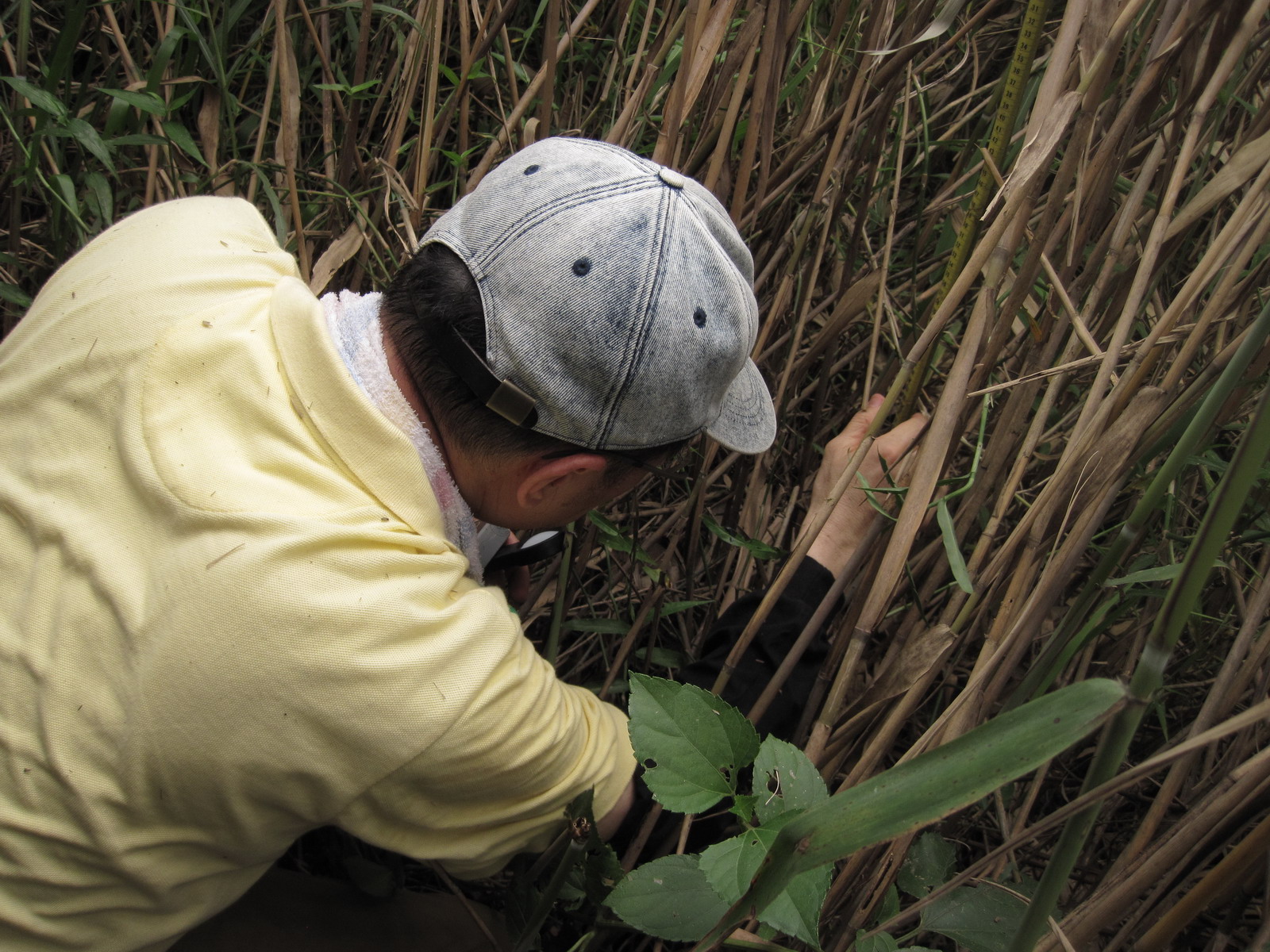 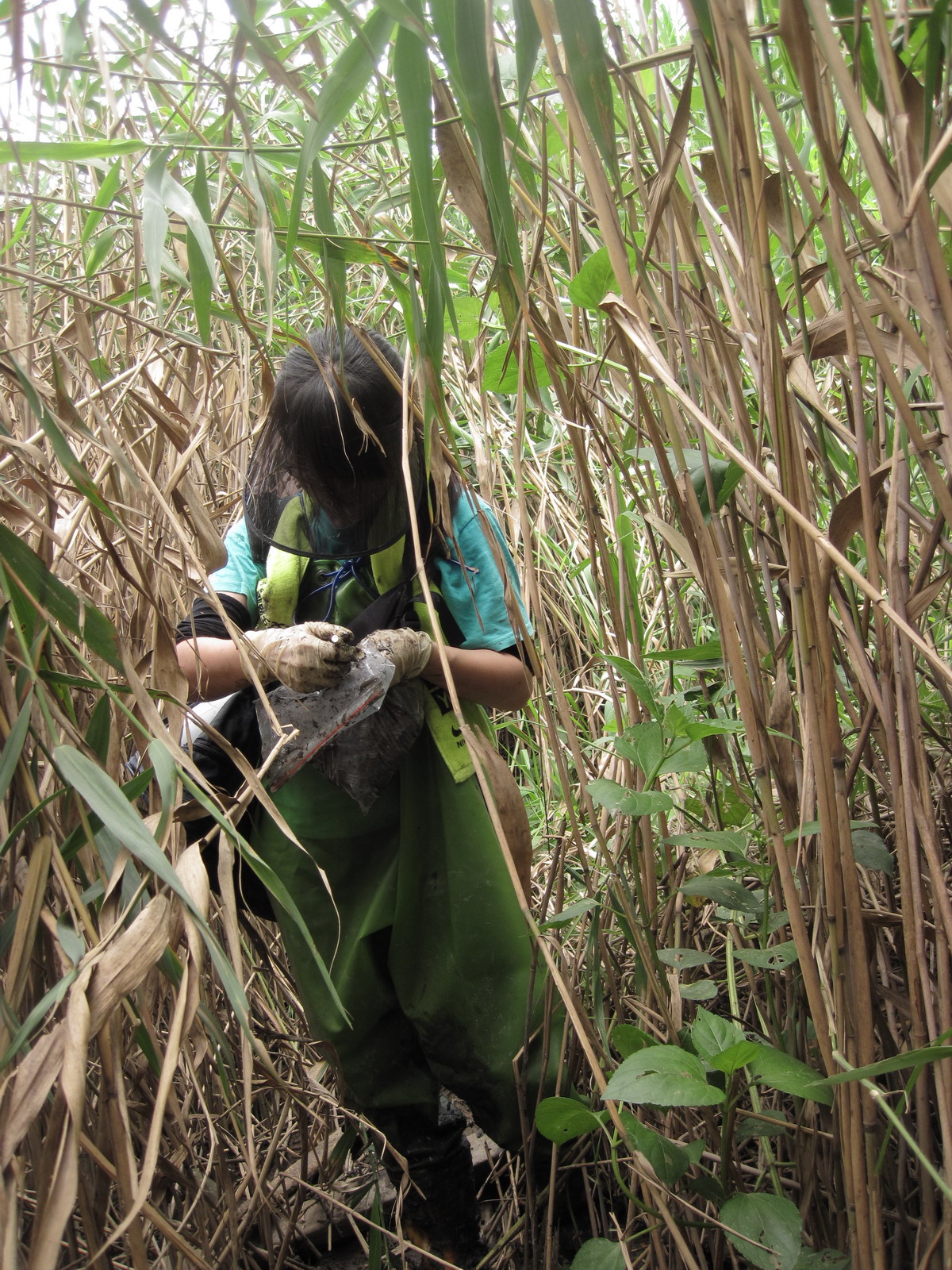 土壤
水體
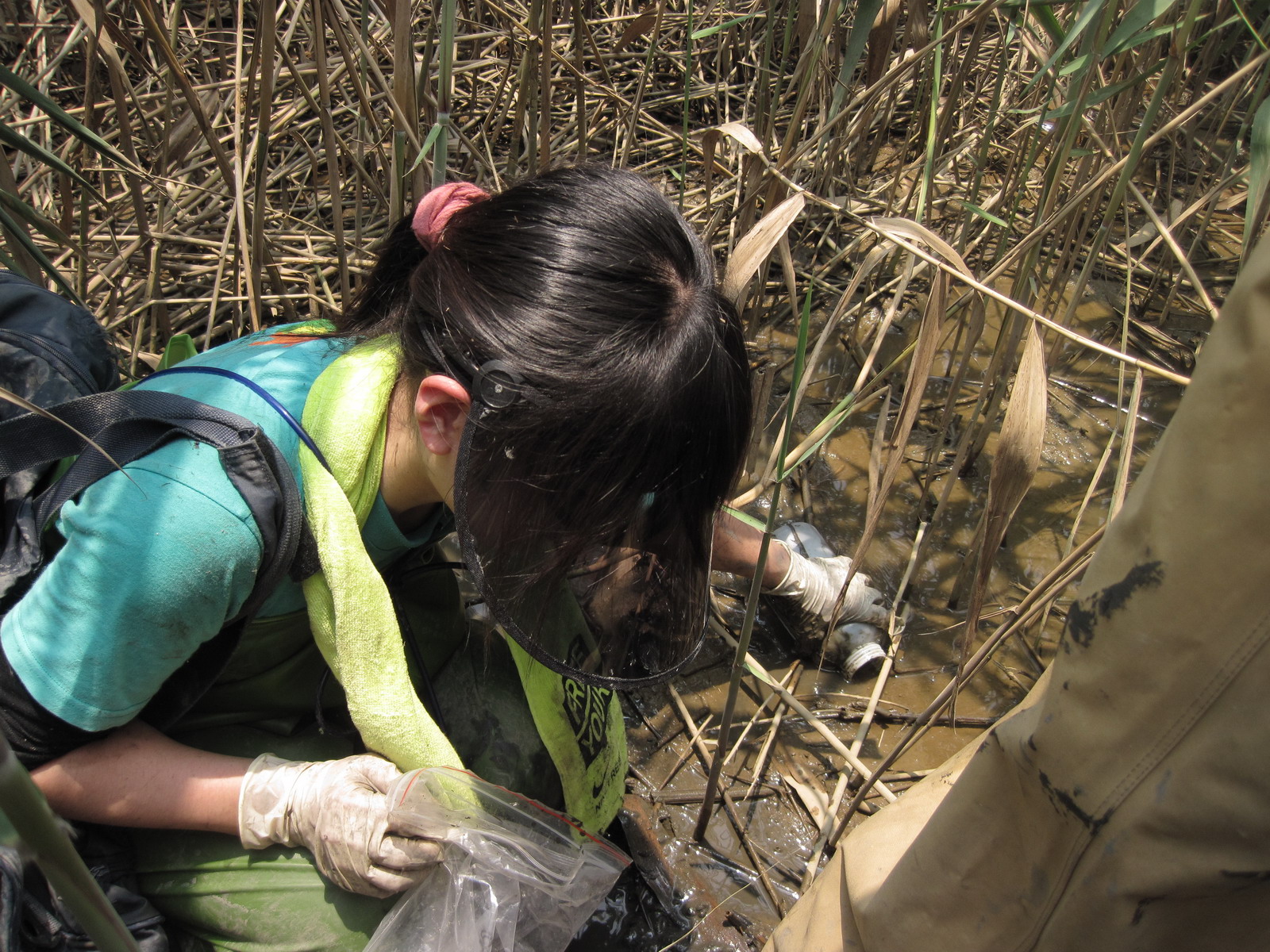 巢鼠窩
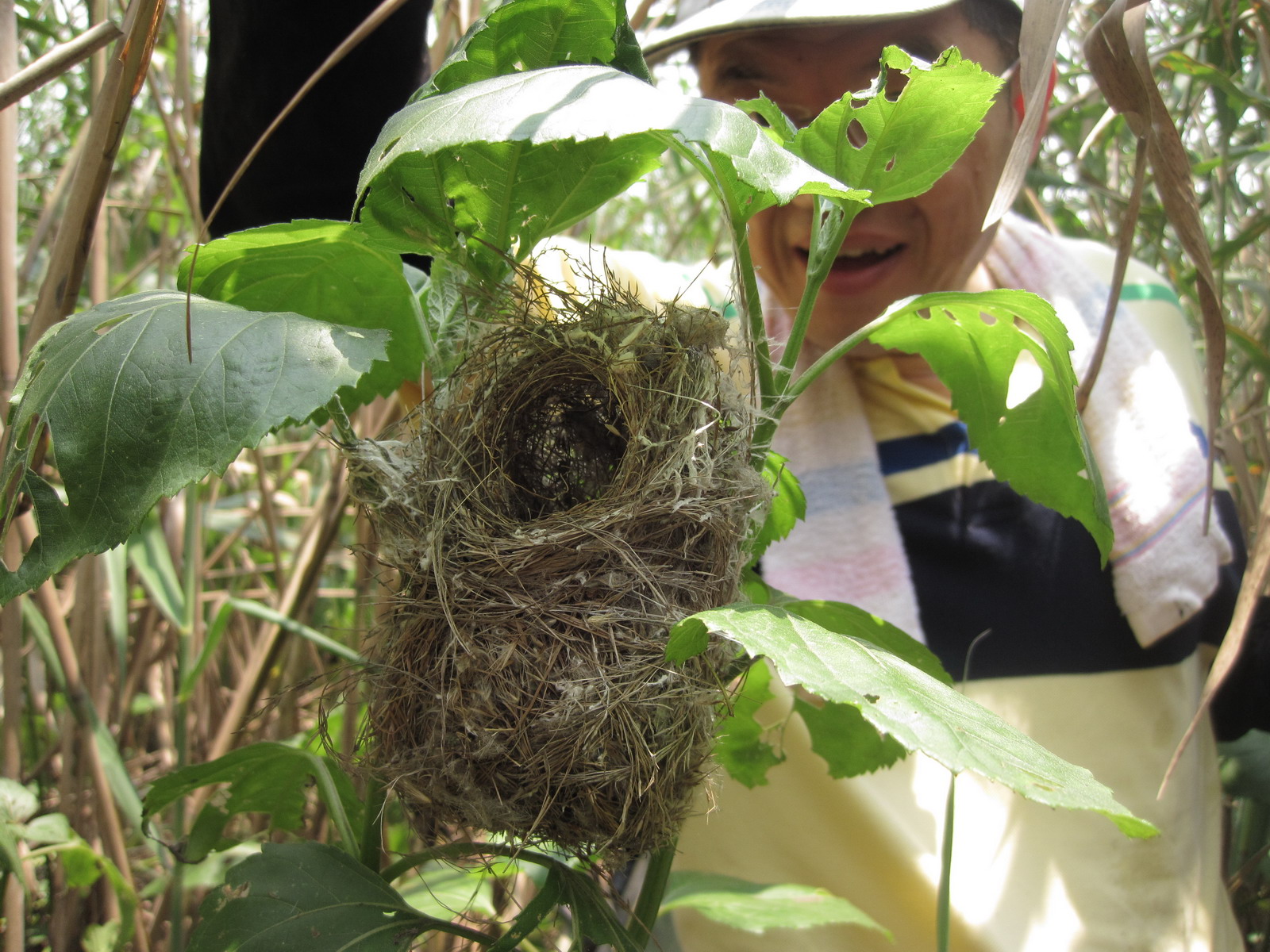 主棲地樣線中巴拉草叢
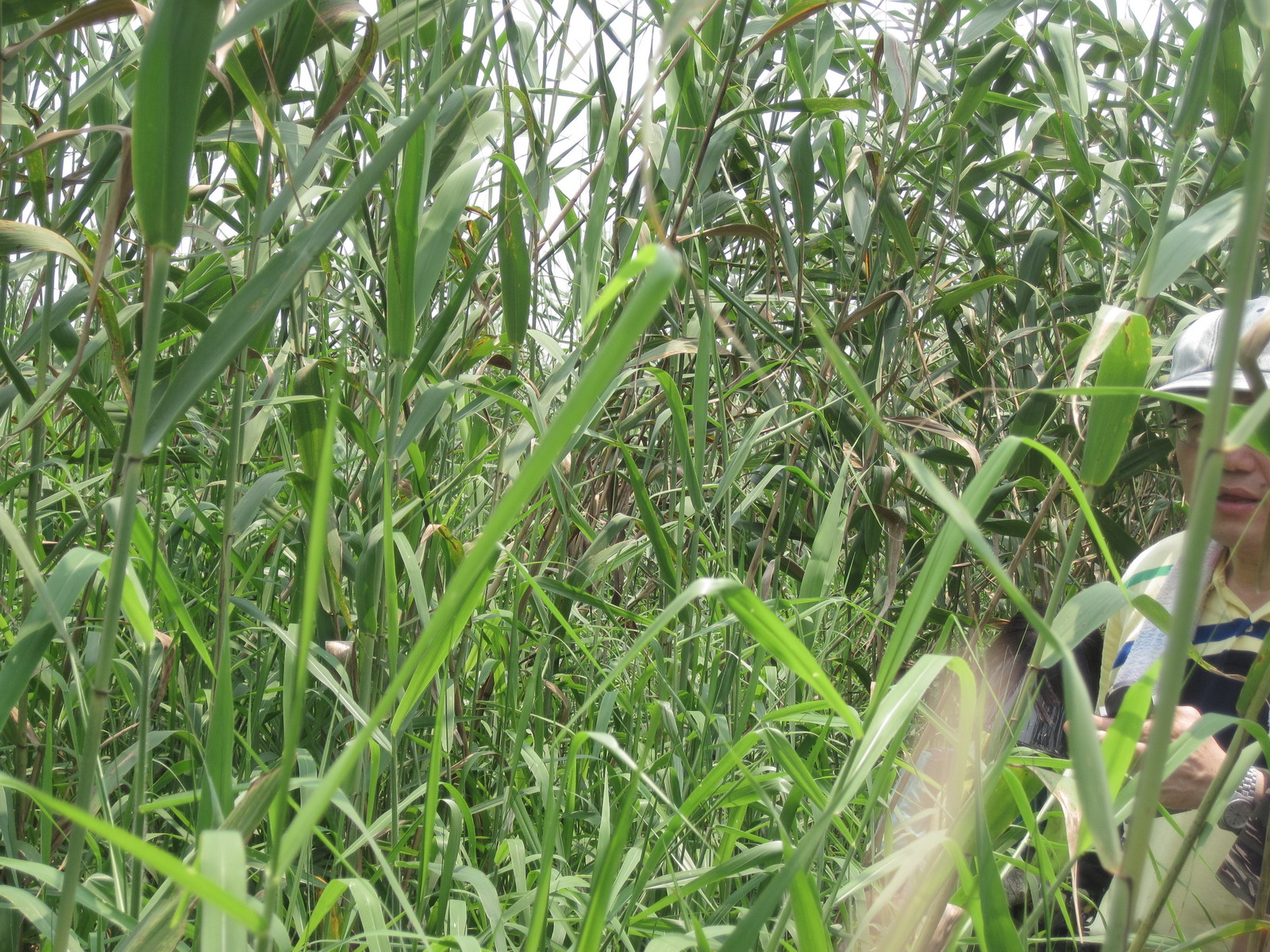 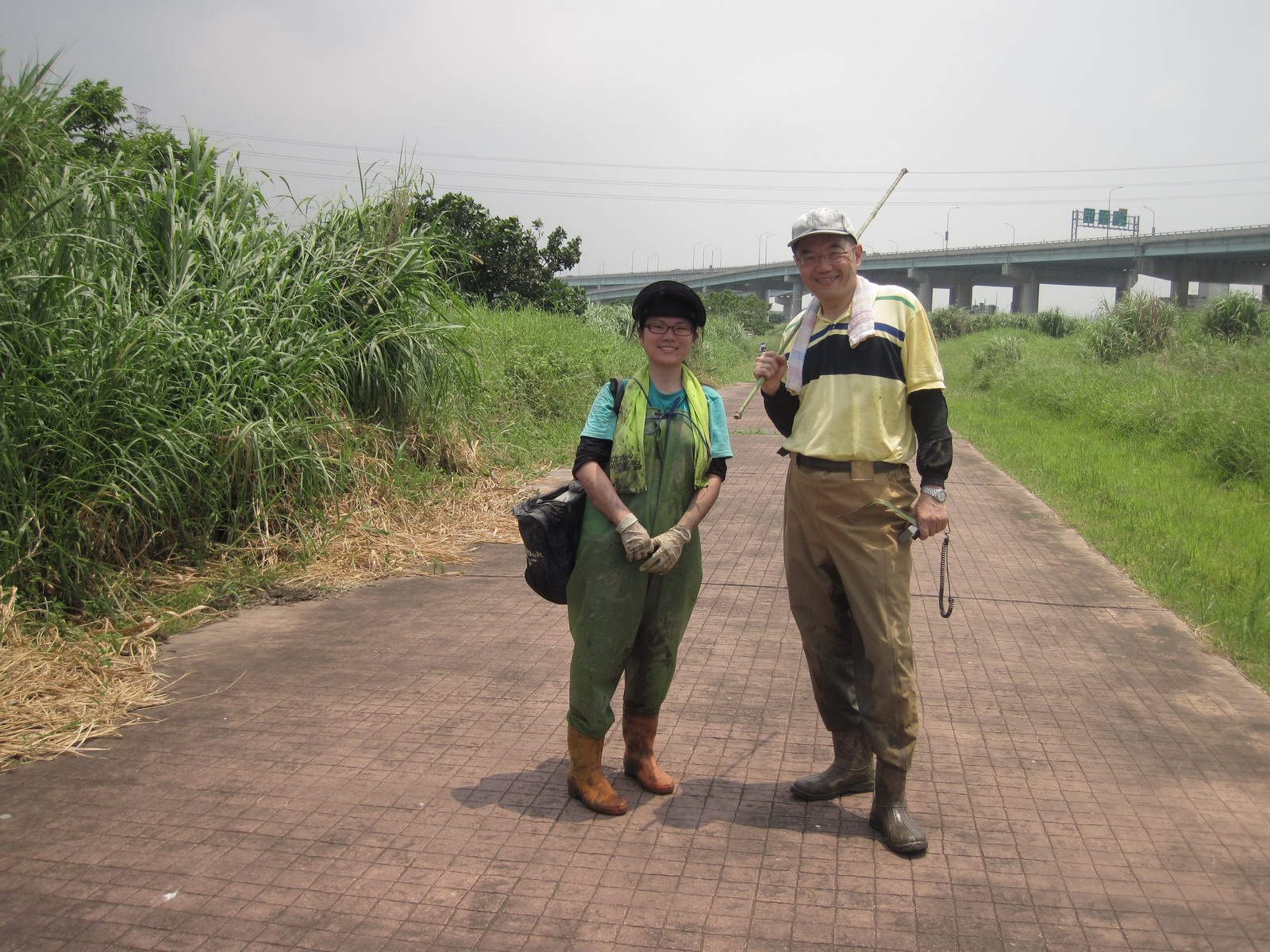 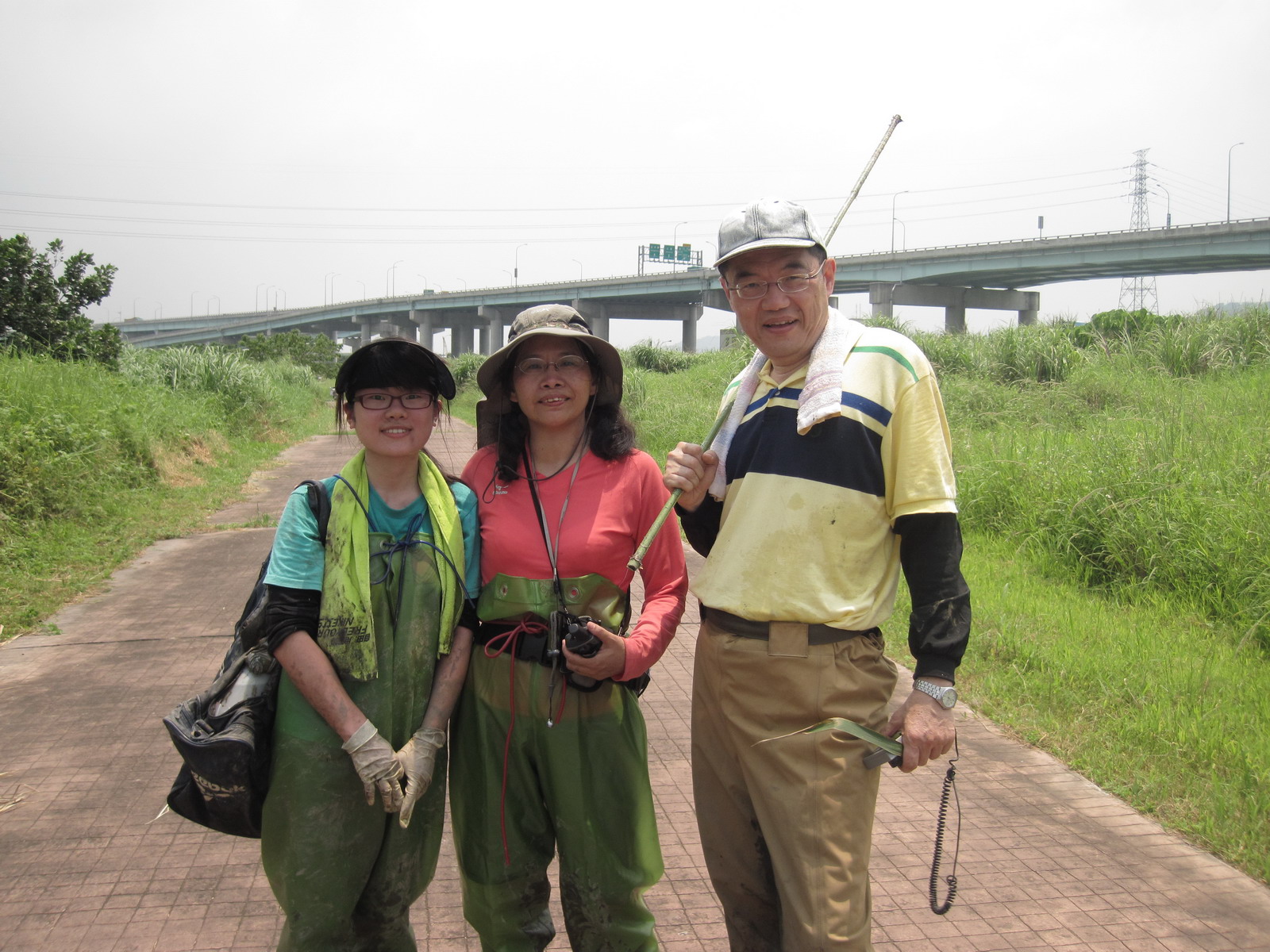 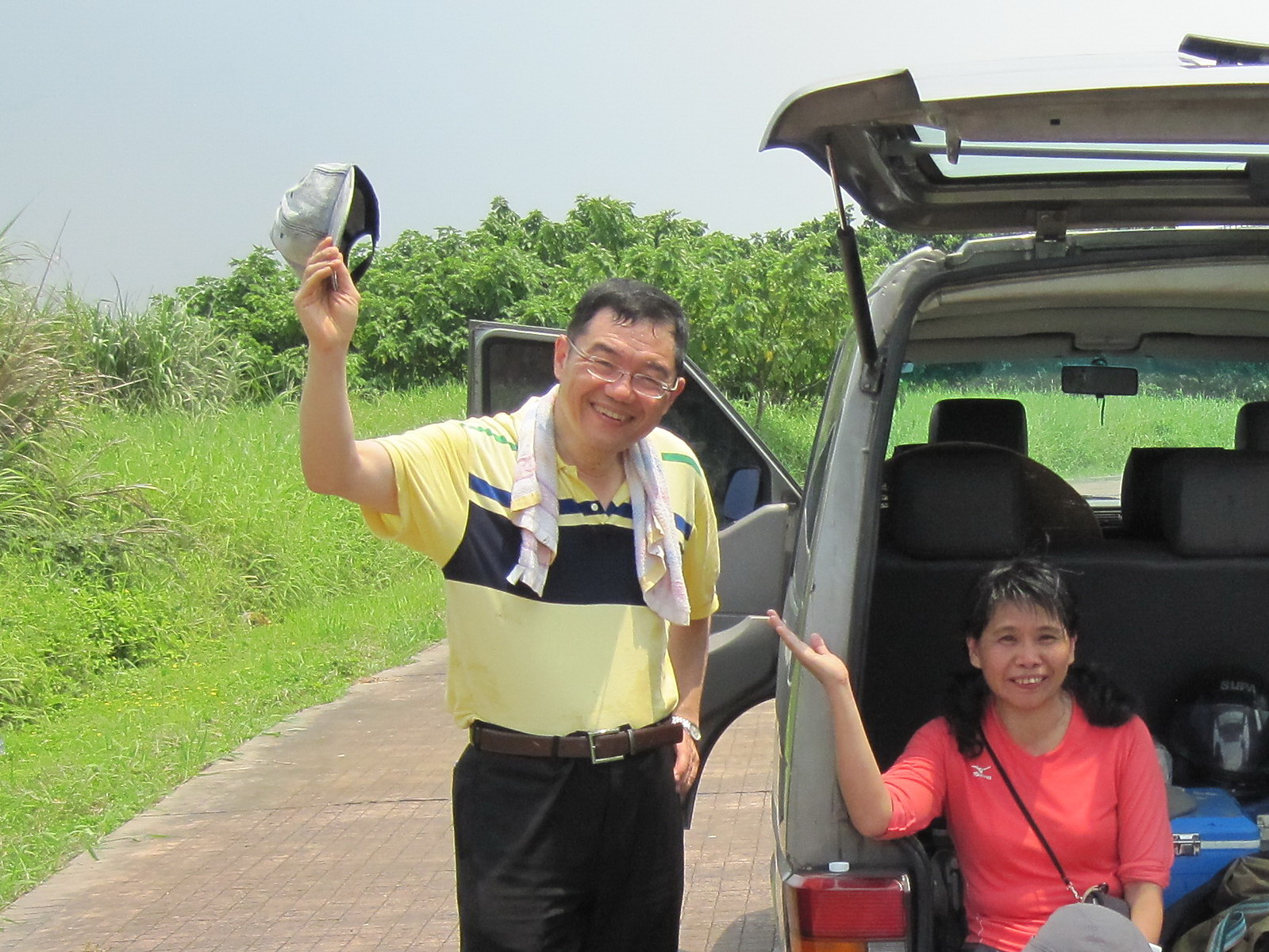 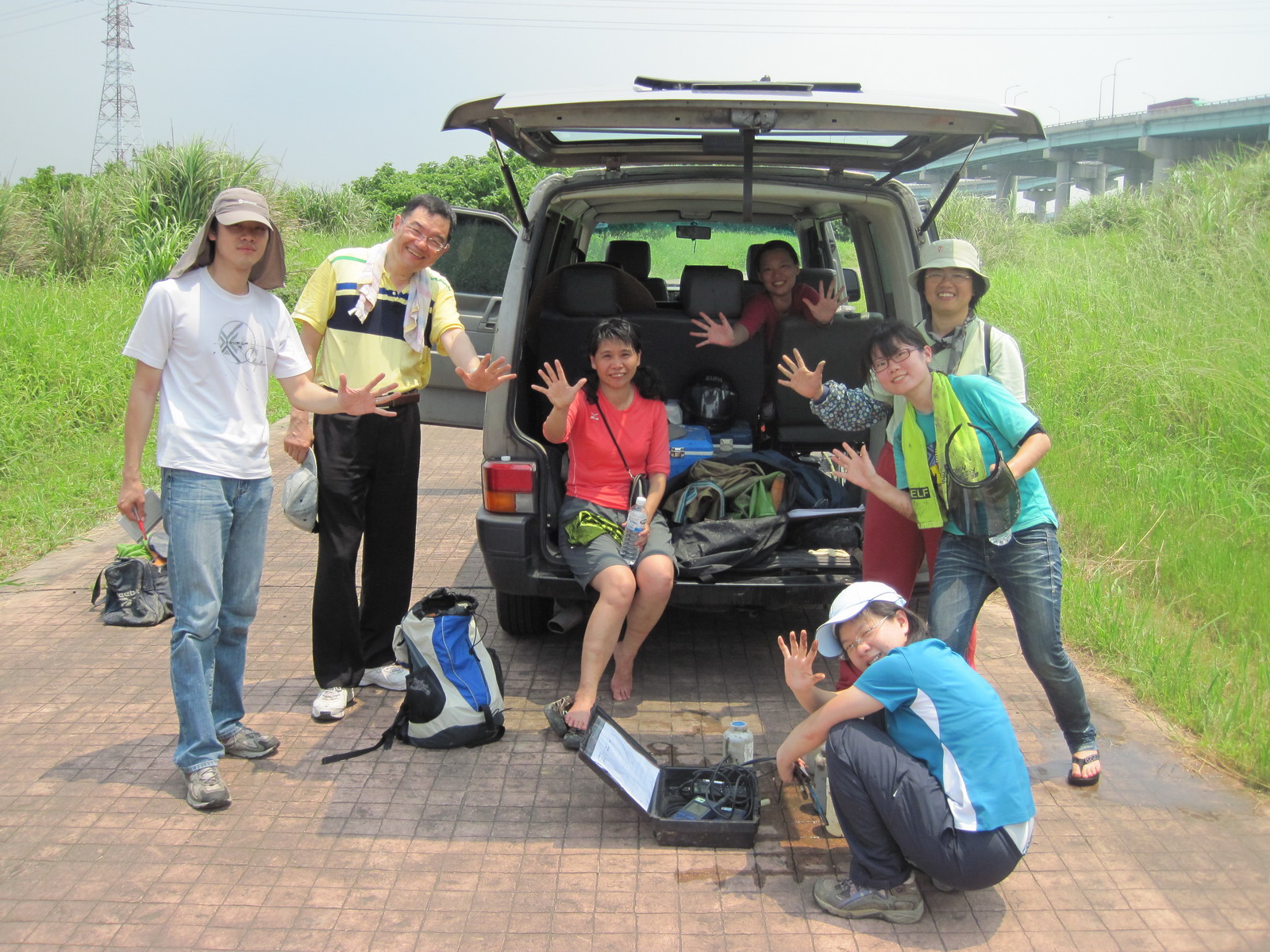 桃園池塘台地成為台北赤蛙的棲地
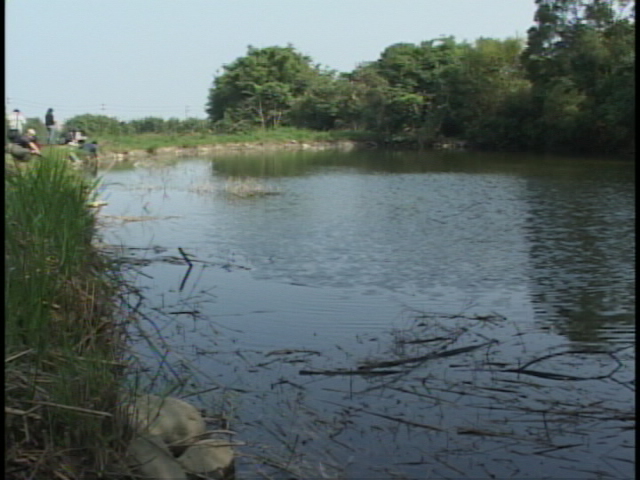 彰化漢寶濕地成為高蹺鴴的棲地
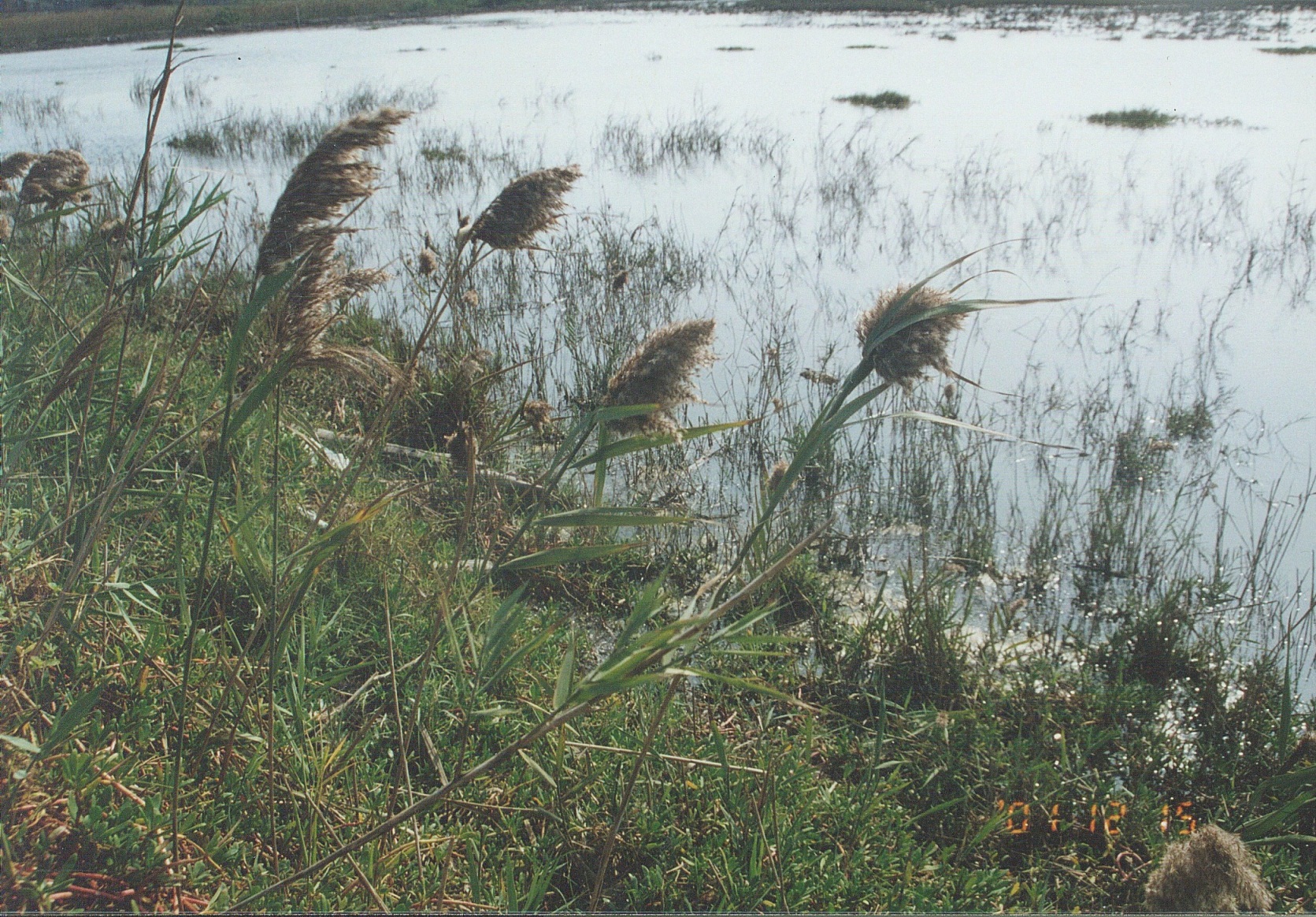 宜蘭五結排水溝成為風箱樹的棲地
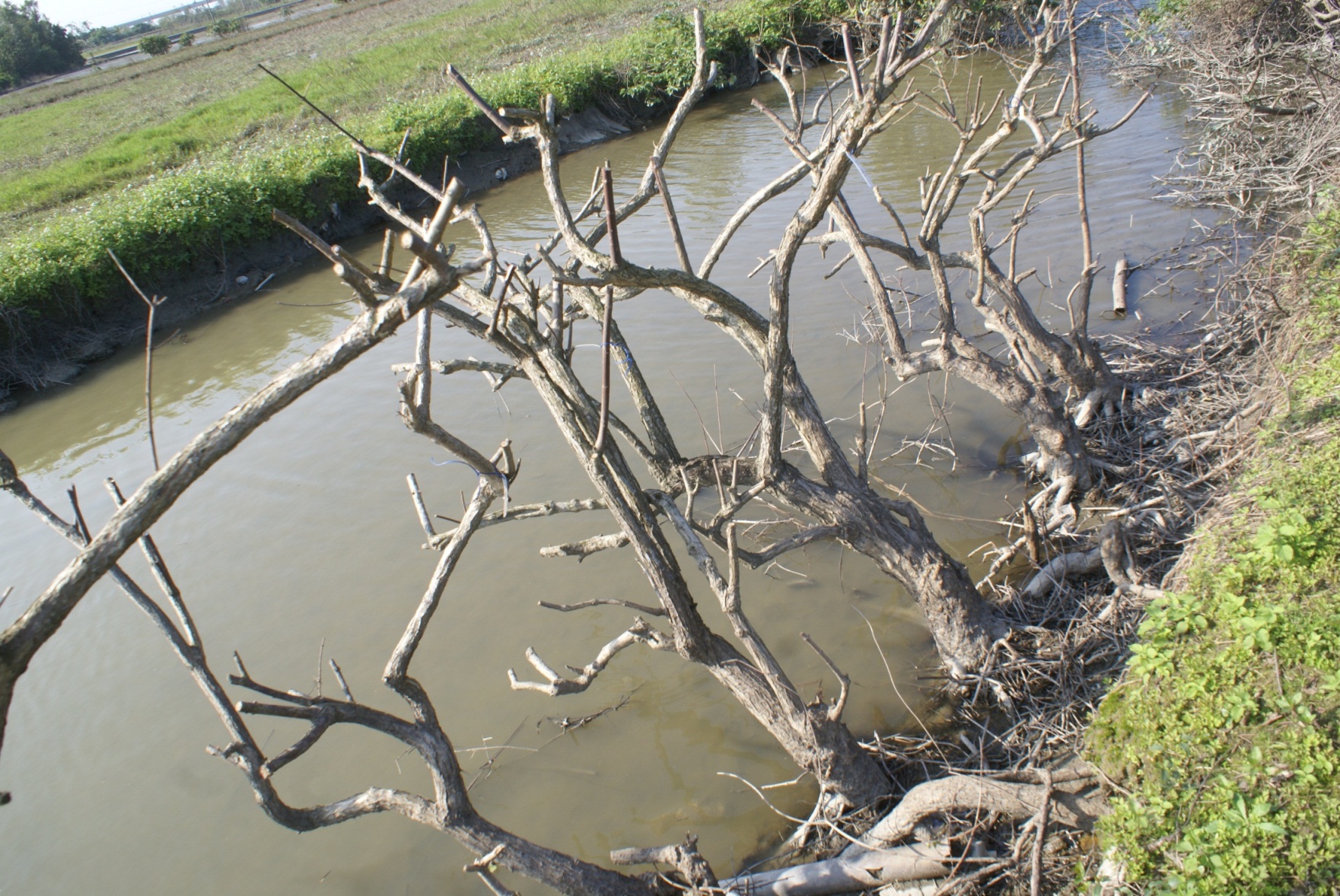 習題
Author(s): Jason T. Bried and Gary N. Ervin
Source: Southeastern Naturalist, Vol. 4, No. 4 (2005), pp. 731-744
“Distribution of Adult Odonata among Localized Wetland in East-Central Mississippi”